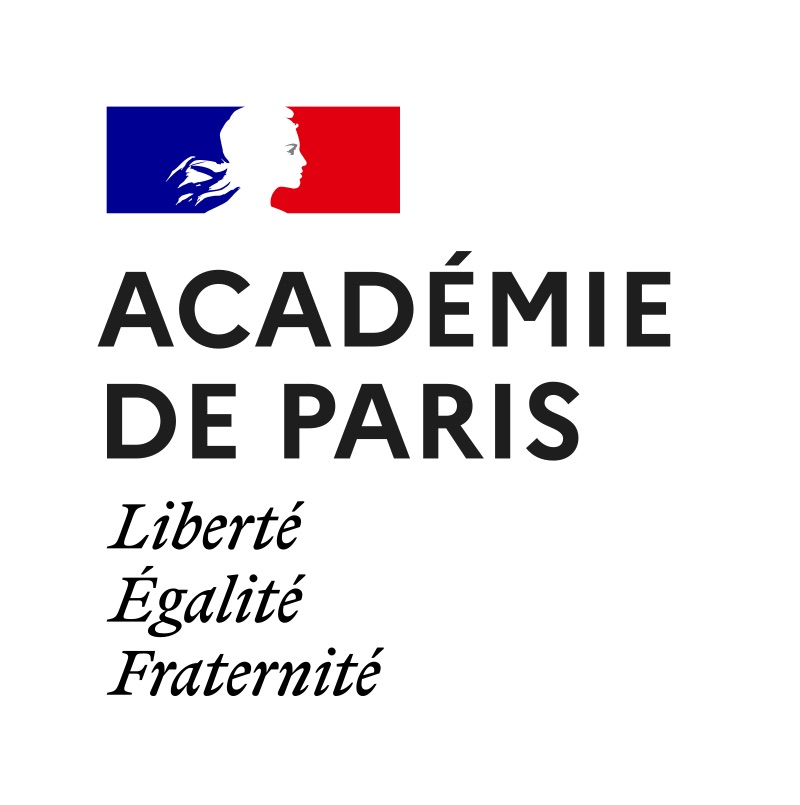 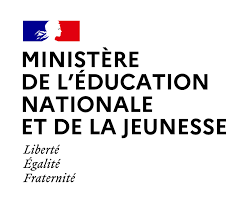 Séminaire« Agir collectivement pour favoriser la persévérance scolaire »
Vendredi 10 mars 2023, 8H45 

		Lycée Jean Zay, Paris
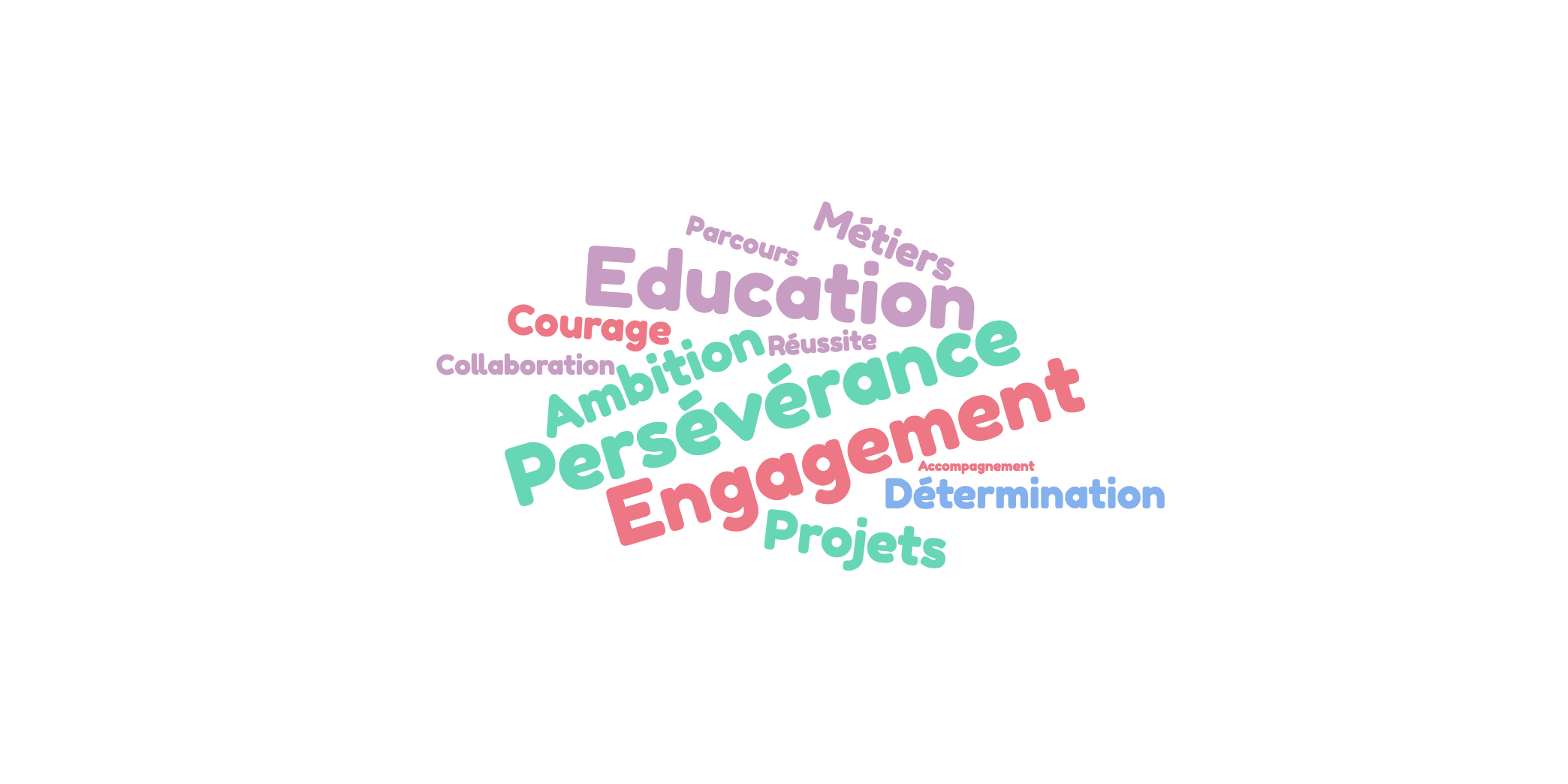 Atelier 3 ⇒ Les actions de prévention du décrochage : retours d’expérience et identification des leviers
1-Titre de l'action présentée : Webradio DiVa14

2- En quoi consiste cette action ? 
        - quels objectifs visés?
		- développer les compétences de pratique orale du français
		- favoriser la motivation des élèves en donnant du sens au travail 		  effectué en classe (réalisation d’un podcast mis en ligne sur le 		  site https://diva14.scola.ac-paris.fr/  avec enregistrement en 			  classe ou en studio)
		- valoriser le travail des élèves auprès des autres classes, écoles,      		  établissements scolaires, partenaires du quartier et familles)

        - dans quel contexte s'inscrit-elle ?
		 - Faiblesse des résultats des élèves des écoles et du collège du 		   REP François Villon en lexique et syntaxe.
		-  Difficultés générales en expression orale
Atelier 3 ⇒ Les actions de prévention du décrochage : retours d’expérience et identification des leviers
- quel public vise-t-elle ?		Les 10 écoles maternelles et élémentaires du REP, le collège et le 			lycée François Villon, le Micro-Lycée et le Pôle Innovant Lycéen, mais 		aussi les partenaires locaux (Centres Sociaux Culturels, Educateurs 		de quartier, Associations…) et les familles.

    3- La réalisation:
        - les modalités 
		Investissement dans des enregistreurs numériques + création d’un 			studio radio
        - quels sont les acteurs mobilisés ?
		Pilotes du REP et Cité Educative, Coordonnateur REP 
        - quels moyens ont été mobilisés ?
		Deux services civiques + 1 coordonnatrice + 1 bénévole
		Crédits Education Prioritaire + fonds Cité Scolaire F. Villon

     4- Quel bilan, quelles perspectives ?
	- plus de 170 podcasts publiés, une ressource identifiée sur le territoire, une expérience très appréciée des élèves
	- pistes d’amélioration : formation des enseignants, utiliser cette ressource comme une activité de classe régulière…